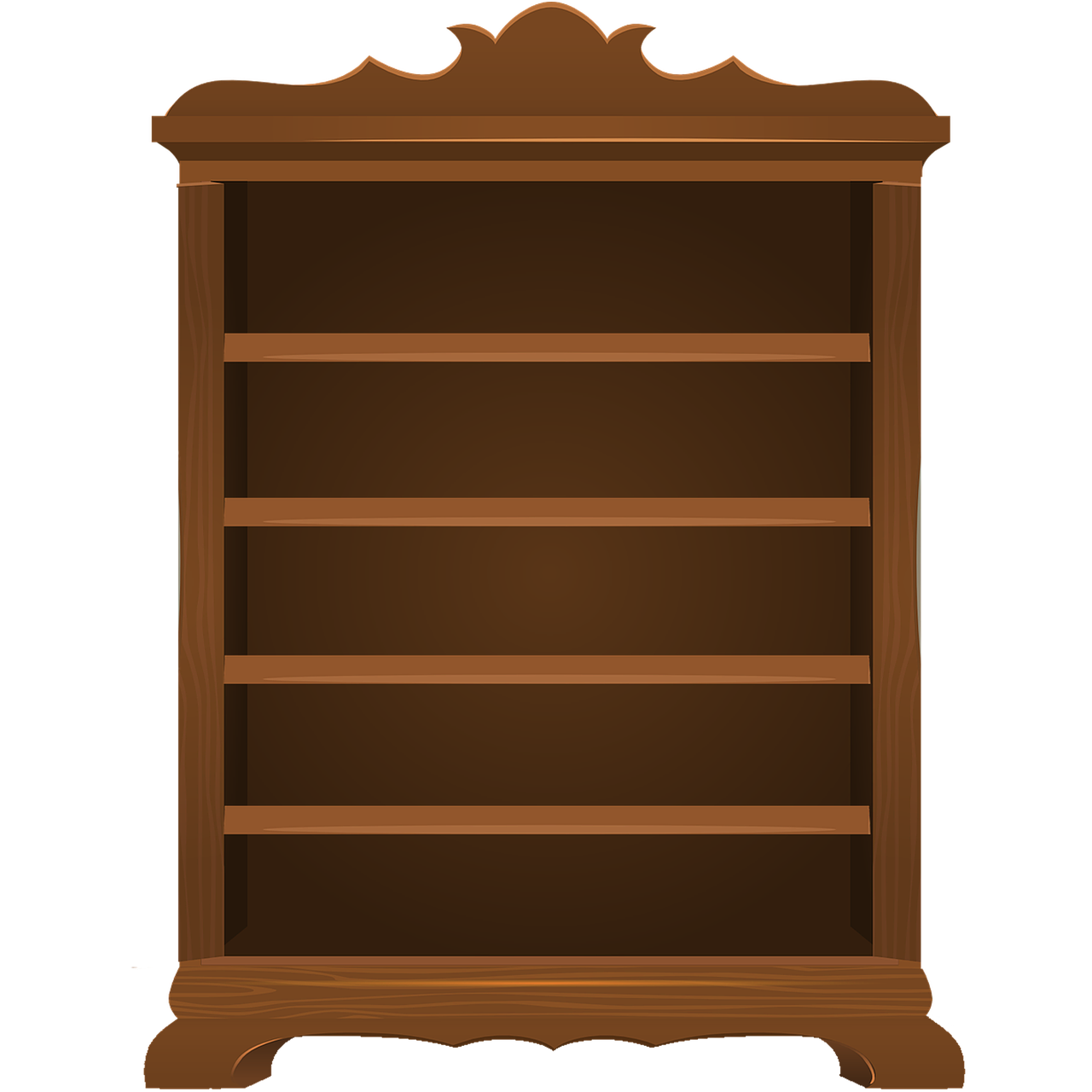 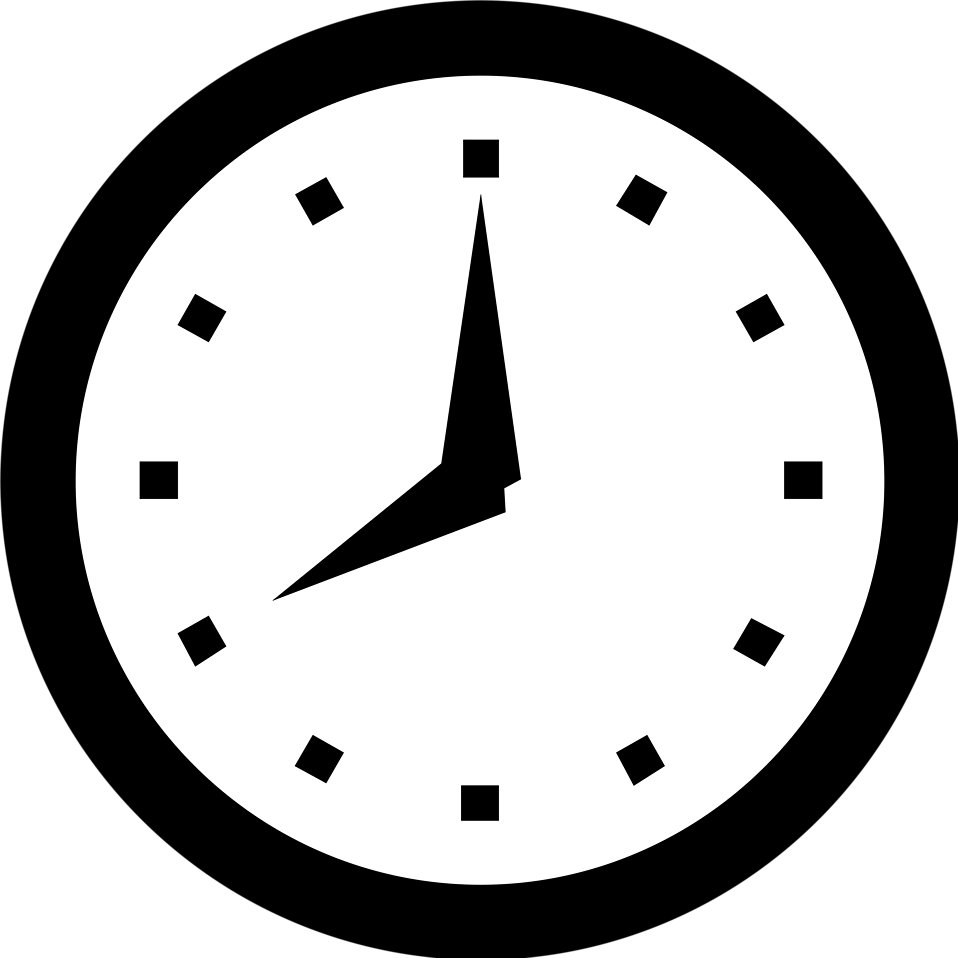 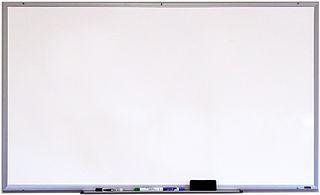 Good Morning P5/4

Week 9 Home Learning


Wednesday 20th May 2020
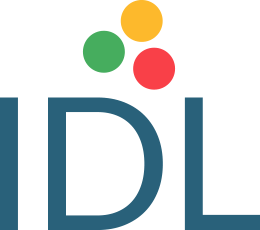 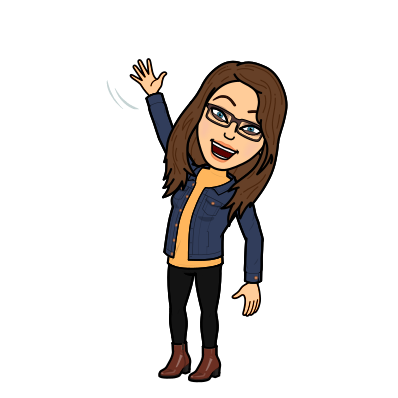 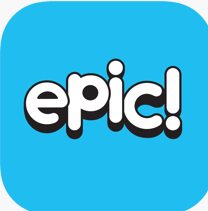 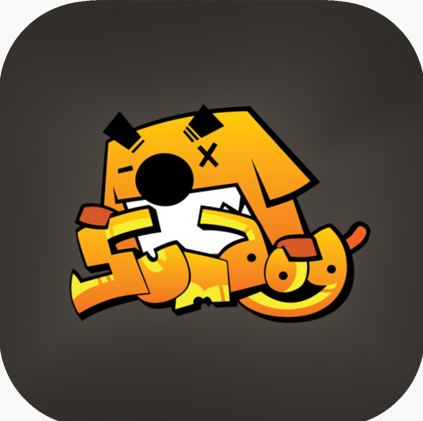 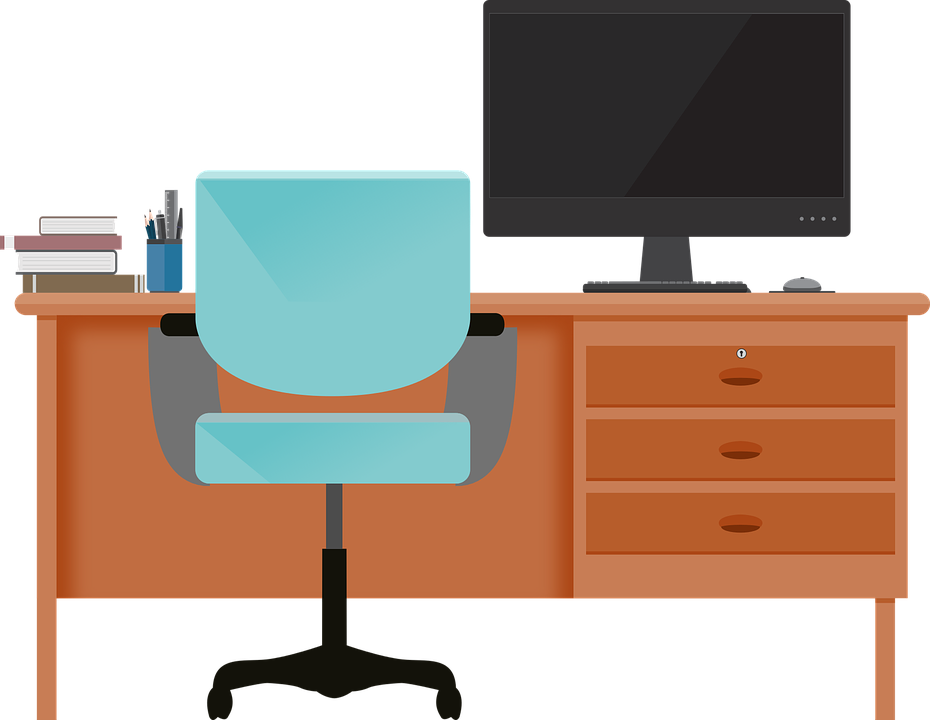 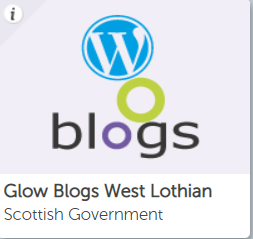 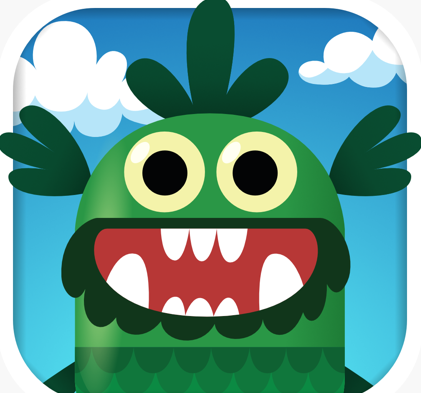 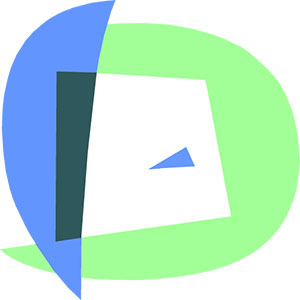 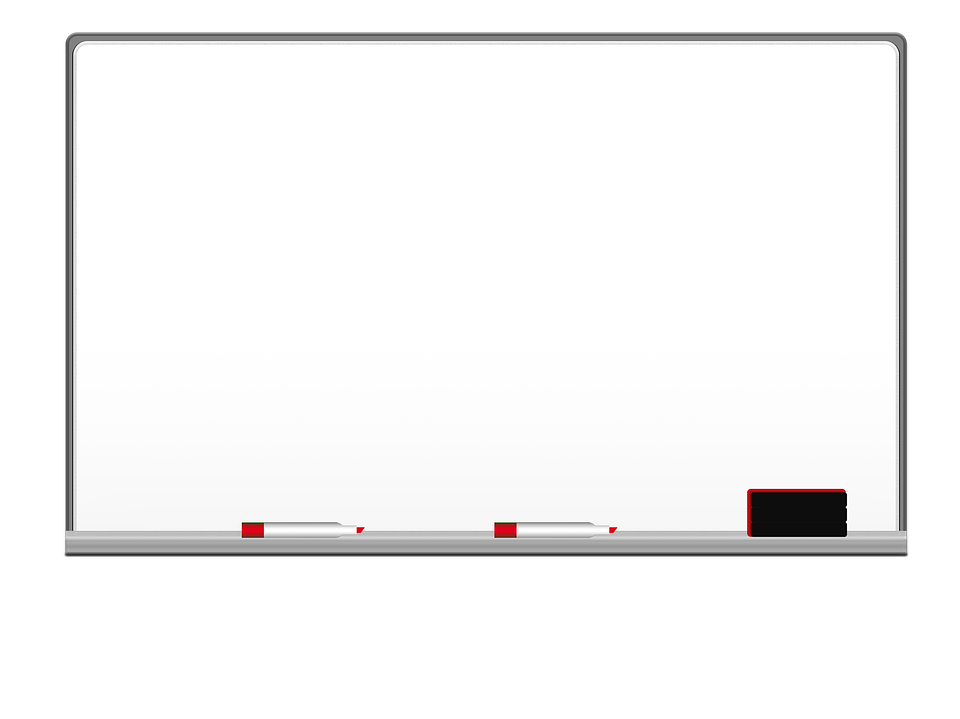 Je suis content(e)

Je suis d’accord

Je suis mal
Aujord’hui c’est jeudi vingt-huit mai.
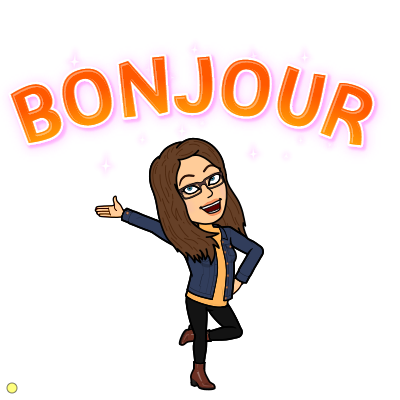 Il fait beau.
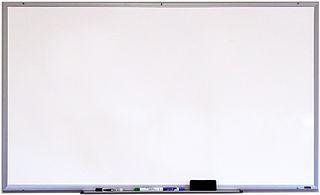 Morning Starter
Look at this cube.
a. How many edges does it have?
b. Have many corners?


Look at this cylinder.
a. How many corners does it have?
b. How many edges does it have?
c. How many faces does it have?


The cuboid.
a. How many faces does it have?
b. What shape is each face?
c. How many vertices does it have?
d. How many edges does it have?
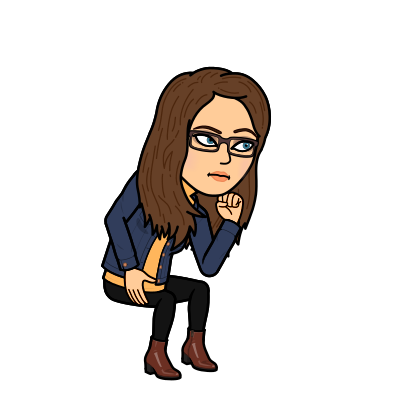 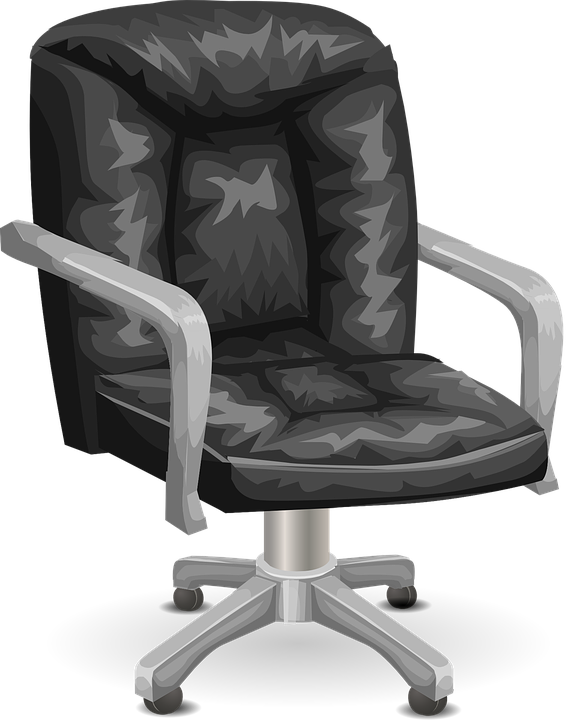 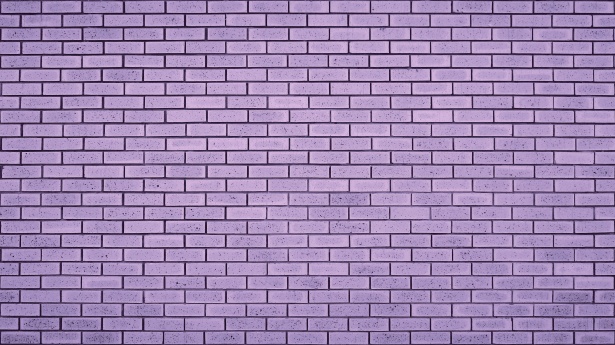 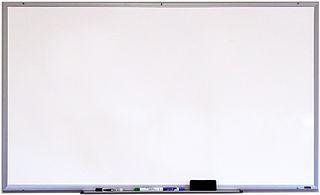 PE tasks

Thursday is normally a PE day for us so here are some ways you can choose to get 
active today:


9am – Joe Wicks PE lesson – 


11:30am – Dance Lesson with Oti Mabuse (Strictly professional) – 
   

Any time – Cosmic Kids Yoga –
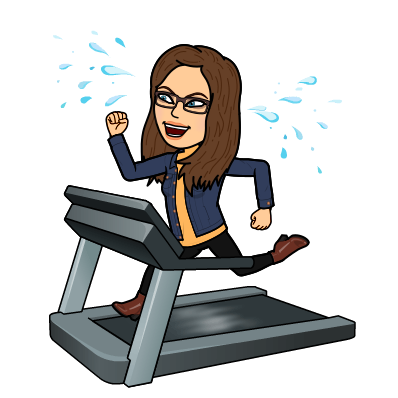 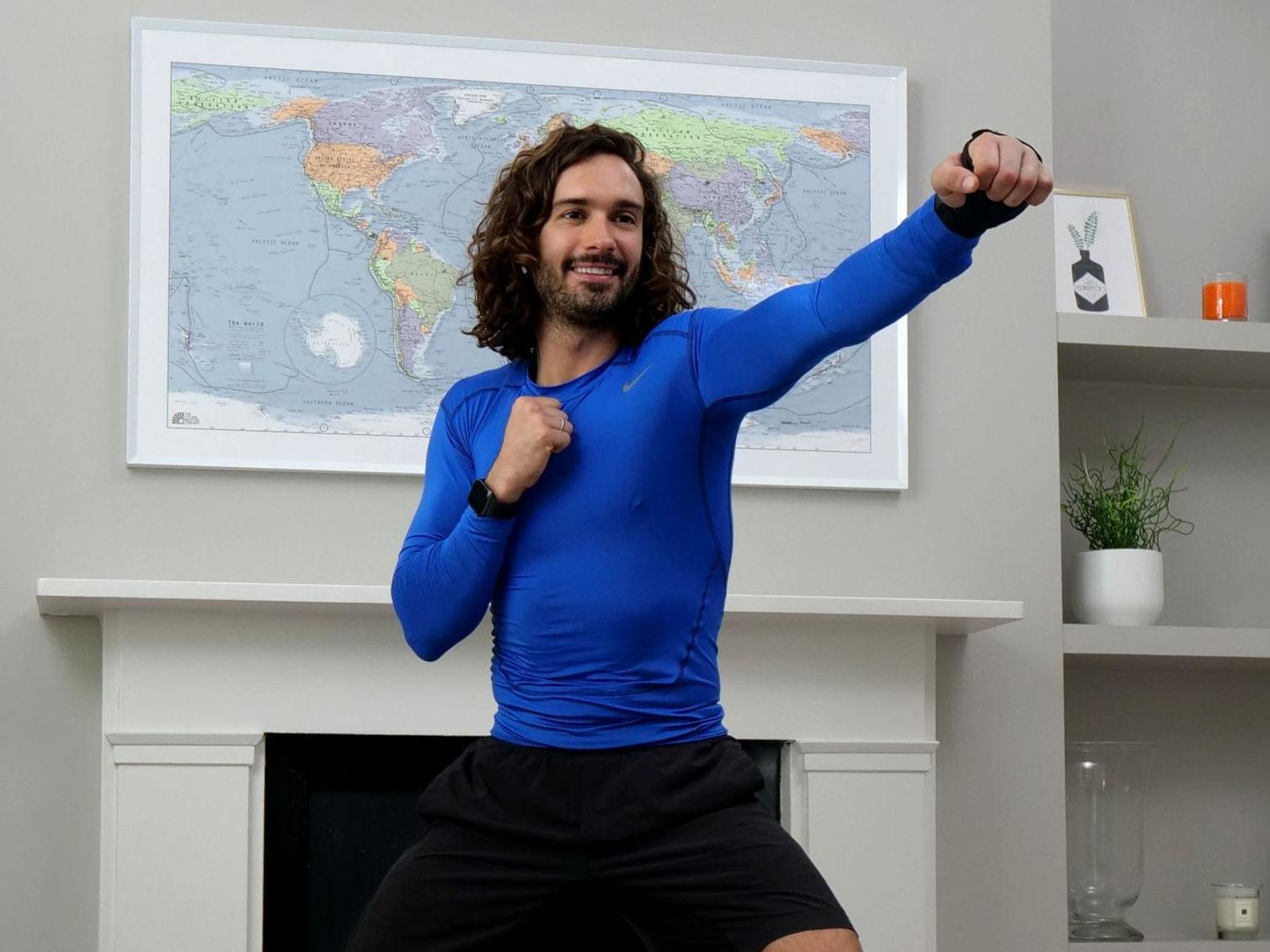 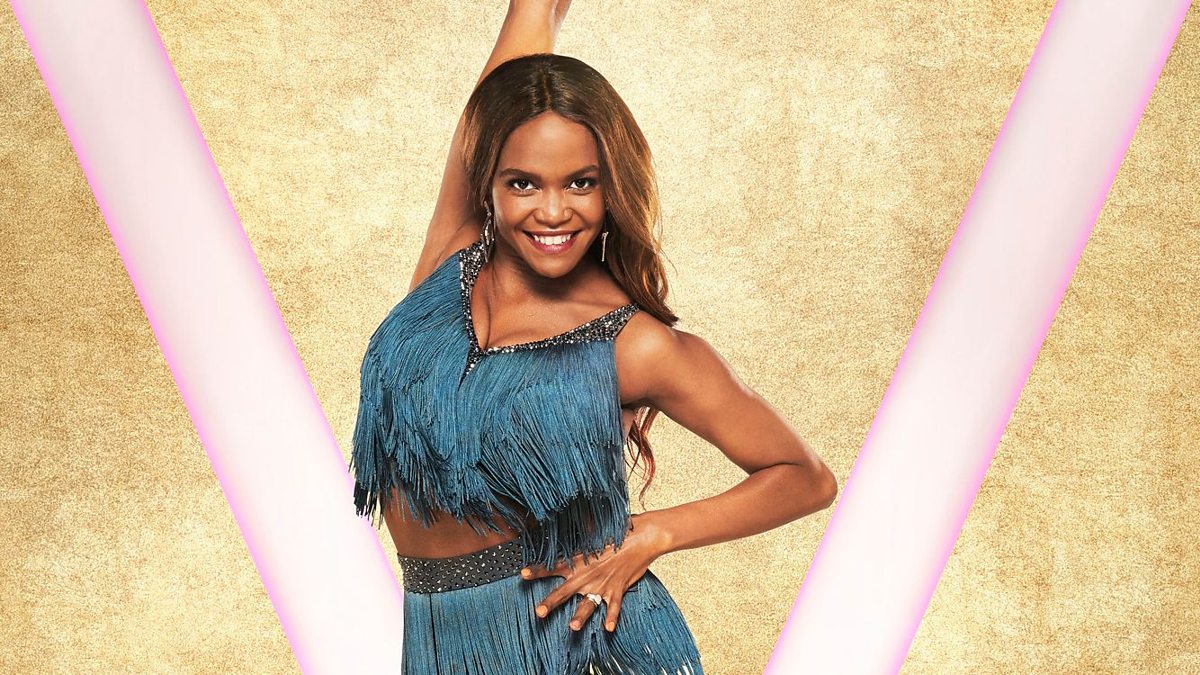 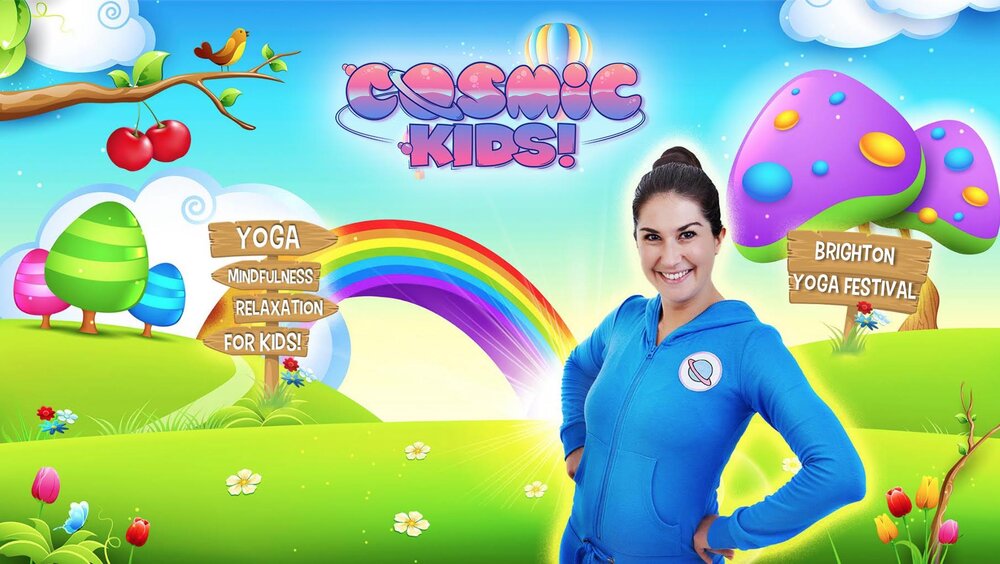 Spelling:	Phonics Board    
‘ew’

Read, Write, Spell – common words

Reading: Book!
Task – Recycled desk organiser craft.
Literacy Task Board






Spelling: Elkonin Boxes
Primary 4 – unit 5 
Primary 5 – unit 12

Reading: 

Task – Inference
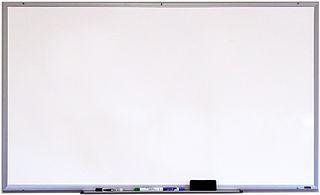 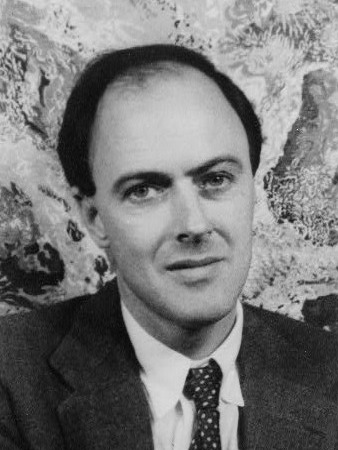 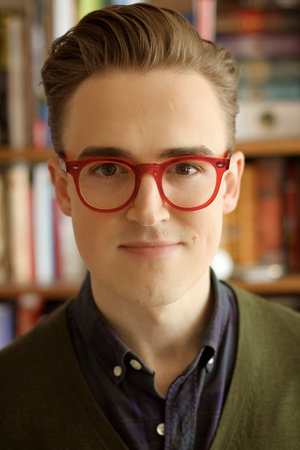 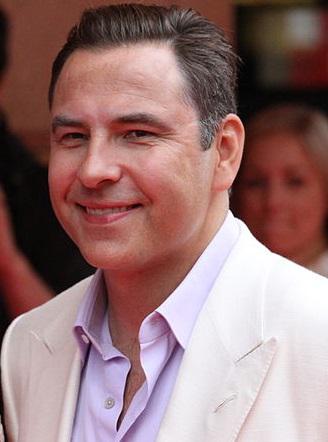 Spelling: Elkonin Boxes
Primary 4 – unit 5 Primary 5 – unit 12

Reading:

Task – 
Prior
Knowledge
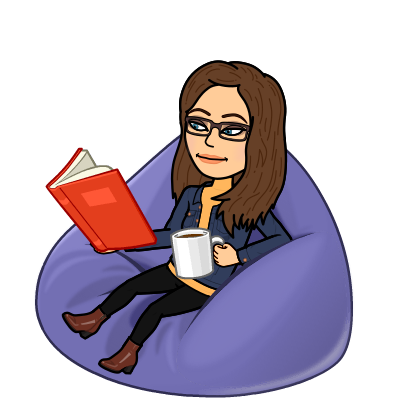 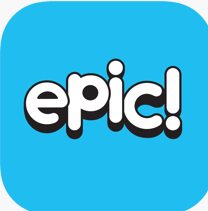 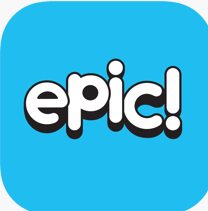 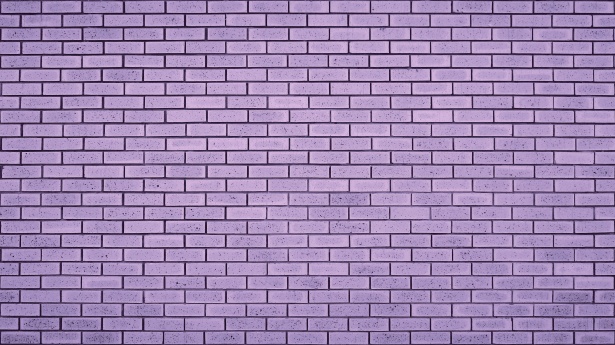 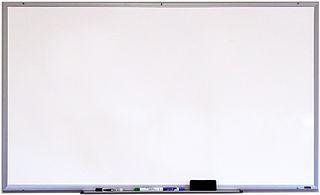 Writing Task
Thursday is normally our writing day, so here is a writing task for you to do:
Genre: Report
L.I. – I can create a persuasive piece of writing persuading the advantages of online learning.
Success Criteria – Primary 5
Understand the purpose and audience.
Decide on the form of the writing and 
      decide if it needs a title.
Write an opening paragraph that tells of
      my response to the situation (Response).
Write 3 or 4 paragraphs which present 
      your points of view. Each point should 
     be supported by evidence, facts or statistics.
Use emotive and powerful vocabulary 
       to influence the reader. Use complex 
       connectives e.g. although, furthermore, in fact
Write a final paragraph which summarises  
       the main points and links the opening to the end.
Use appropriate photos/graphics/labelled 
      diagrams with captions if appropriate to reinforce 
  your point of view and persuade the reader further.
Success Criteria – Primary 4 and David Walliams Group
Understand why I am writing and who
        will read my report (audience and purpose).
Include a title to interest/inform the reader about 
       the subject.
Write an opening paragraph that tells of my reason 
       for writing and my point of view (Exposition).
Write 2 or 3 paragraphs which present your points of 
      view using thinking verbs e.g. feel, believe, hope.
Use connectives to join sentences and give points of
       view e.g. however, yet, as a result of this.
Use powerful vocabulary to convince the reader you are right 
      e.g. probably the best book in the world.
Write a final paragraph that rounds up the main points and
       links the opening to end.
Use photos/graphics/labelled diagrams with captions to 
      persuade the reader of your point of view.
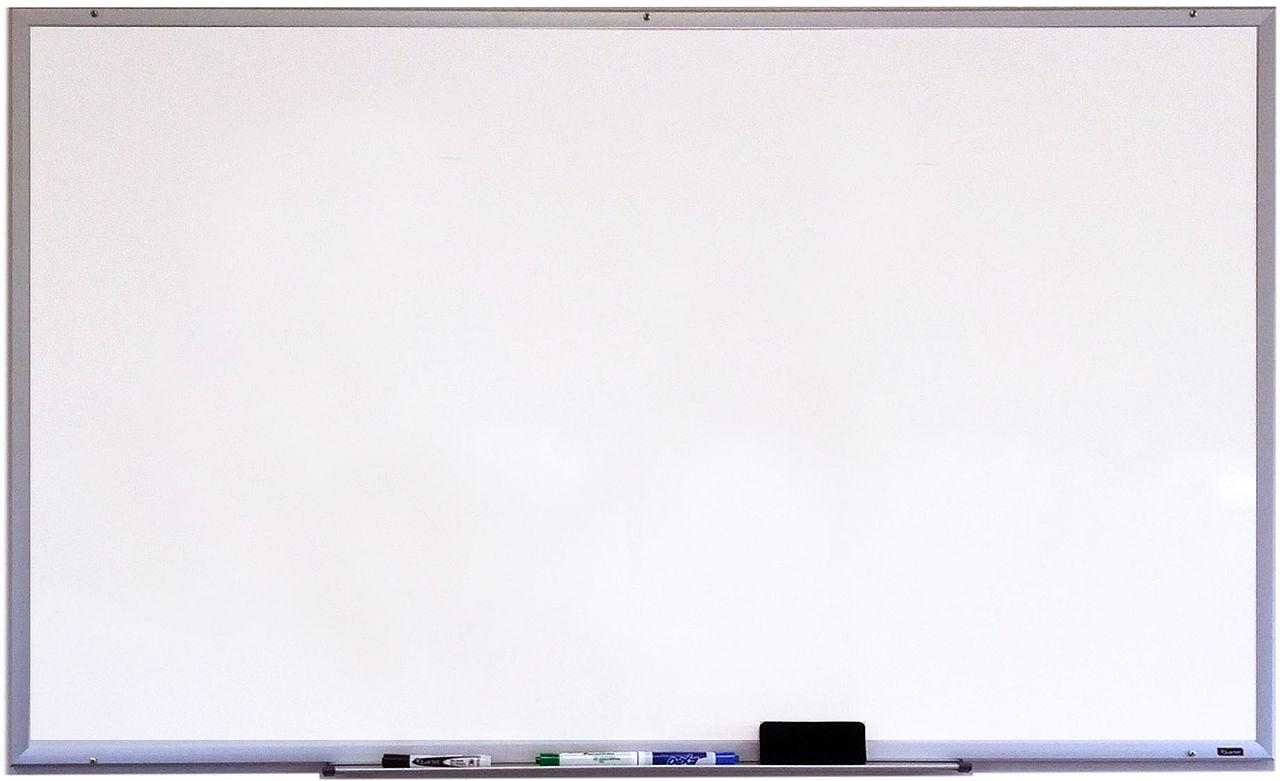 Maths Task Board





Teejay 1b – pg. 212 - 213

.

Websites for all groups to use:
Teejay 1a – pg. 188
Teejay 1a – pg. 141


.
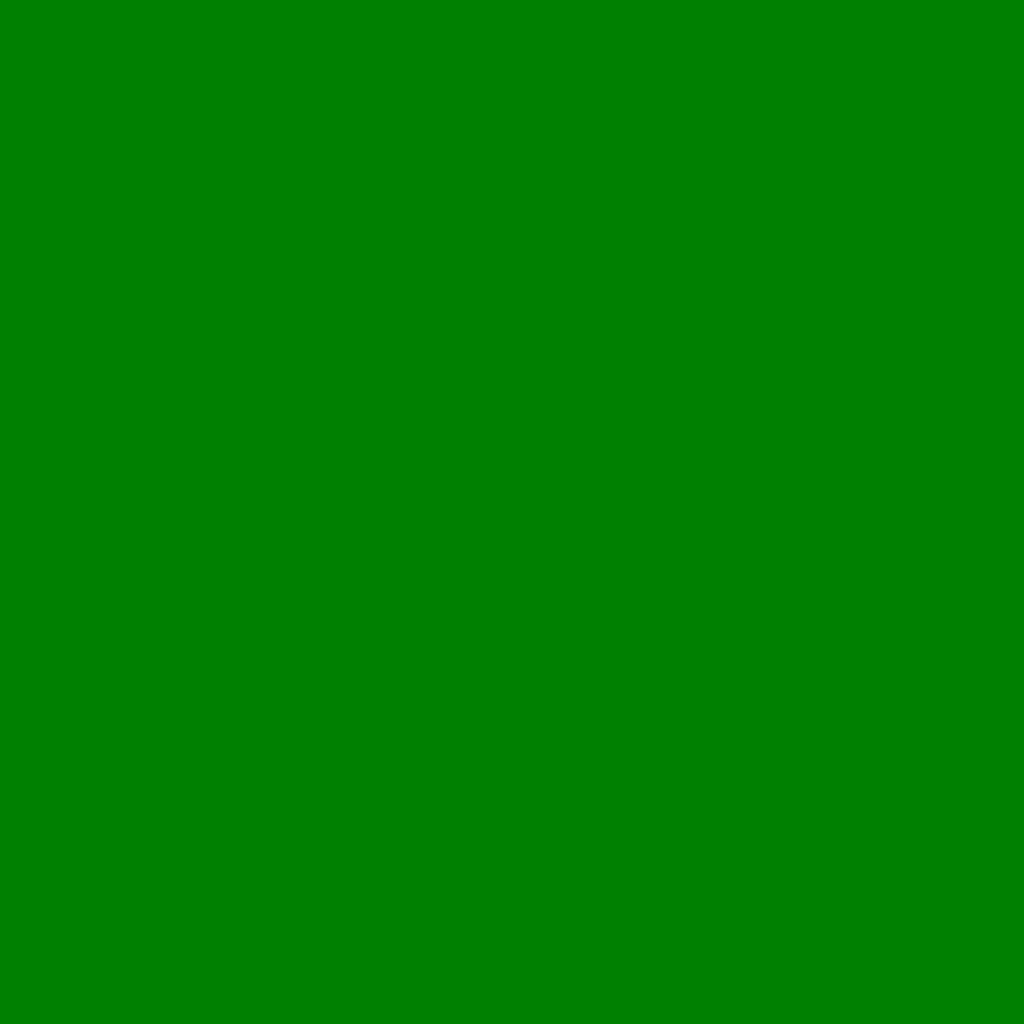 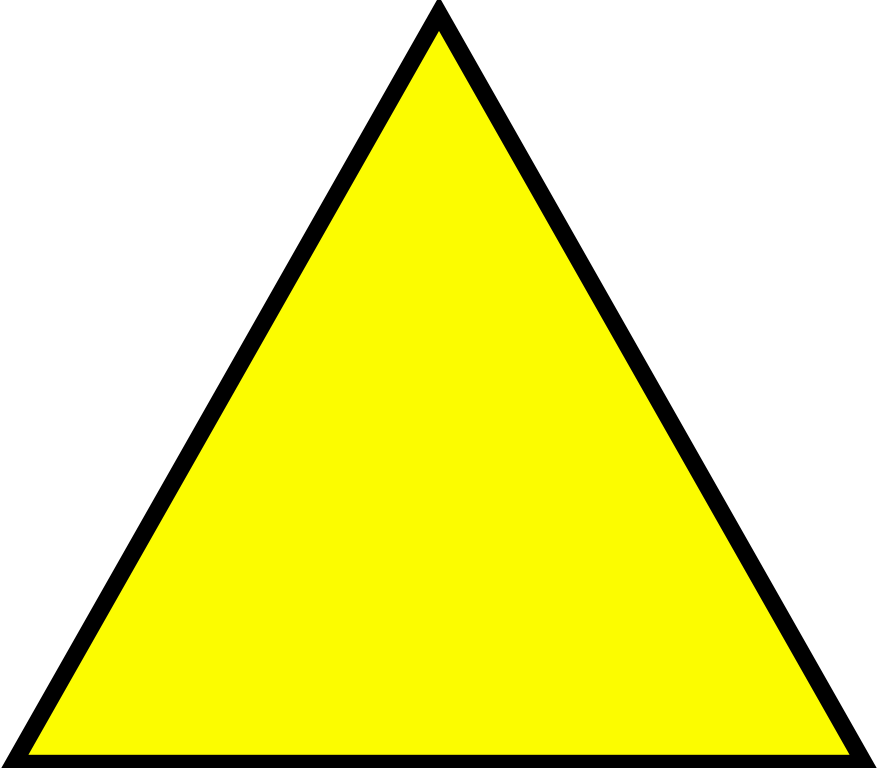 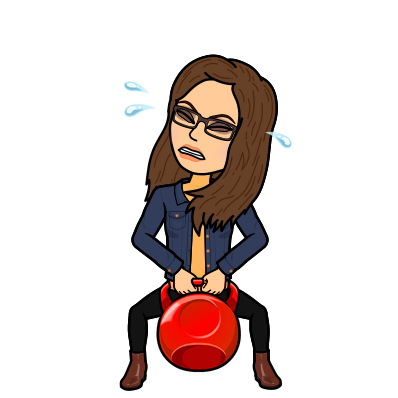 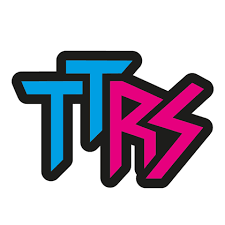 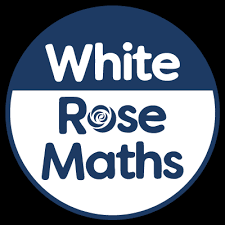 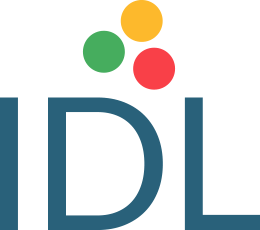 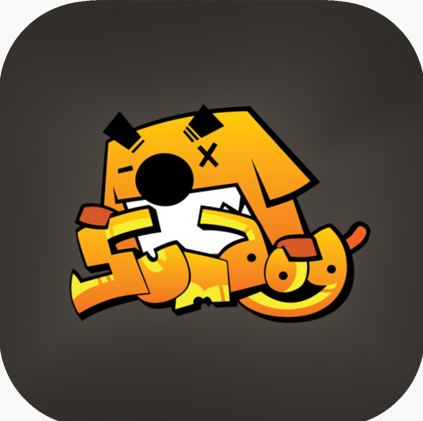 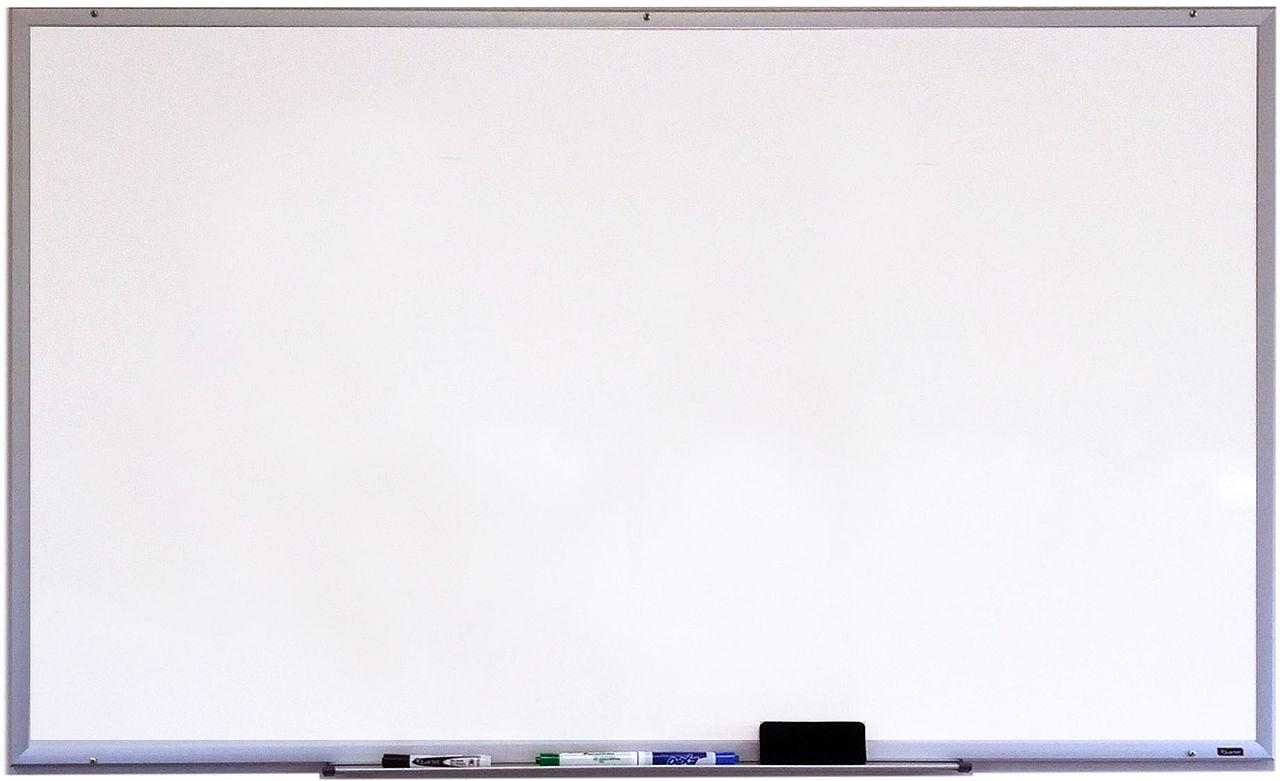 Lego Challenge

If you don’t have lego, you can use any other building resources you have or you can draw your design.
If you haven’t watched star wars you could build a new set for another film you have seen, for instance, build another type of castle for a Disney movie e.g. Elsa’s castle in Frozen – redesign it.
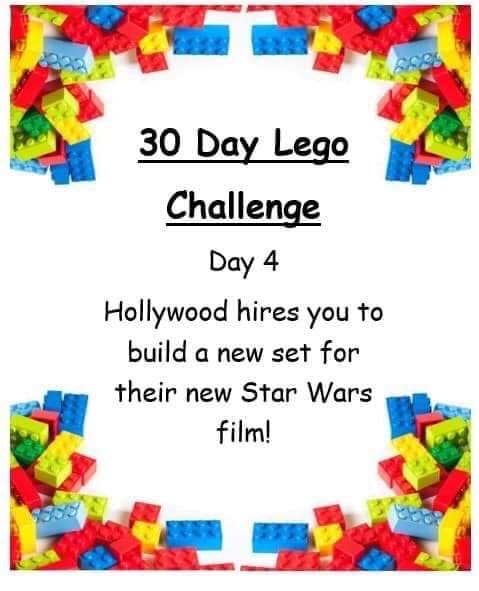